Migration from analog to digital communications
The first step to move from analog to digital communications is to digitize the analog signal
This can be accomplished by using analog to digital converter
The analog to digital converter is composed from three different processes
1
Analog to digital A/D converter
Sampling, which is explained in details in the previous semester
Quantization process
Binary encoding, convert each quantized value into a binary code word
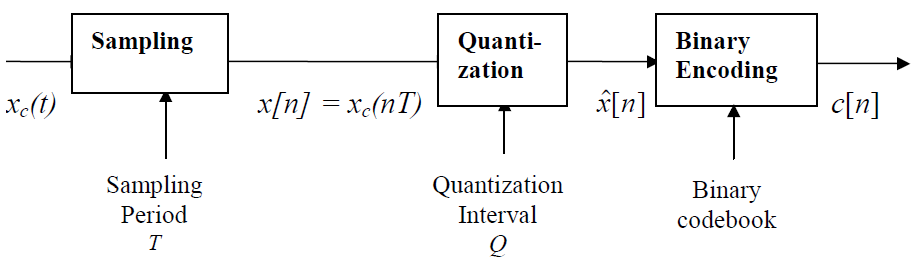 m[n]=m[nTs]
v[nTs]
m(t)
2
Quantization
3
Quantization
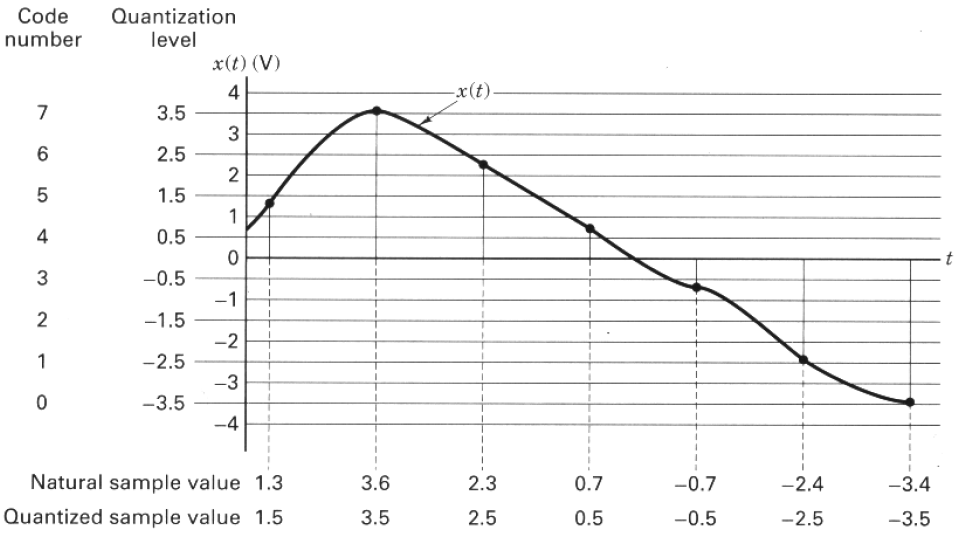 4
Uniform and non uniform quantization
5
Uniform quantization
simplest
Most popular
Conceptually of great importance
The input output characteristics of the quantizer are 
Staircase-like
Non-linear
Qunatizers can be classifieds into midtread or midrise
6
Midtread and midrise  quantizers
Quantized  level
Quantized  level
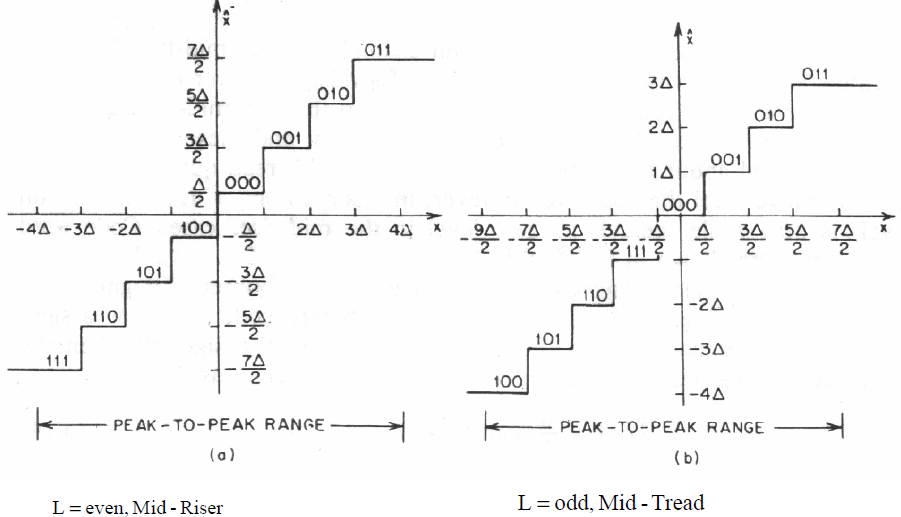 Input level
7
Quantization example
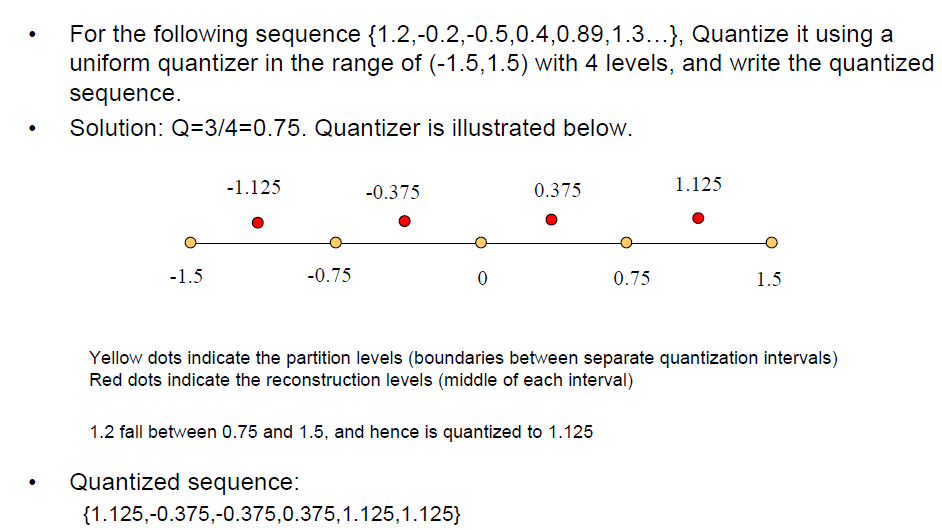 8
Quantization noise
9
pdf of the quantization noise
10
Signal to quantization noise ratio
11
Signal to quantization noise ratio
12
Signal to quantization noise ratio
13
Signal to quantization noise ratio
14
Signal to quantization noise ratio
15
Signal to quantization noise ratio
16
Standard number of bits for audio A/D
Standard audio A/D converters uses 8 bits, while 16 bits are used in sound cards in PC system
17
Example 1
18
Solution
19
Solution
20